Бюджет муниципального образования "Городской округ "Город Нарьян-Мар"
Решение Совета Городского округа «Город Нарьян-Мар» № 148-р от 10.12.2020 «О бюджете муниципального образования "Городской округ "Город Нарьян-Мар" на 2021 год и на плановый период 2022 и 2023 годов»
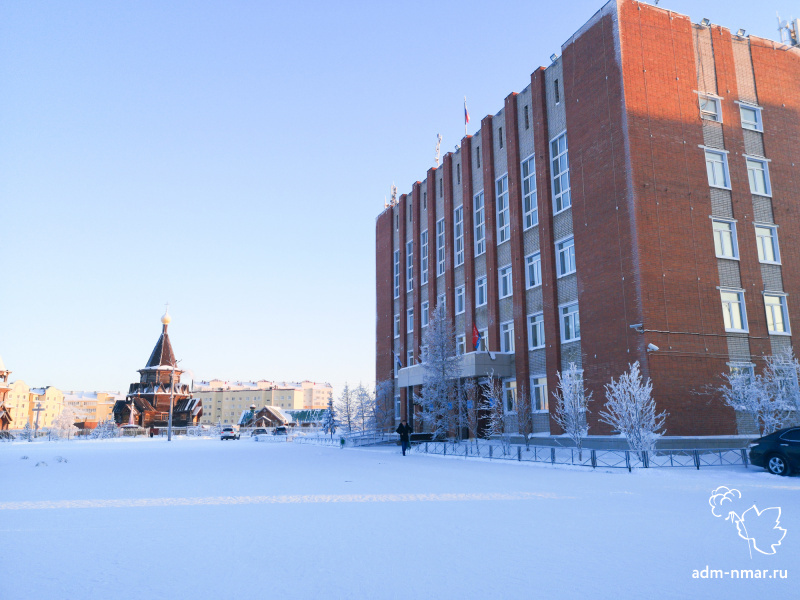 Администрация муниципального образования "Городской округ "Город Нарьян-Мар"
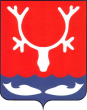 Бюджет муниципального образования "Городской округ "Город Нарьян-Мар"
ЧТО ТАКОЕ БЮДЖЕТ?
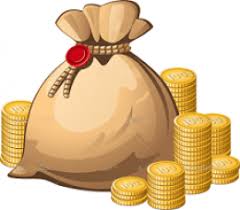 ДОХОДЫ
поступающие в бюджет денежные средства, за исключением средств, являющихся источниками финансирования дефицита бюджета;
РАСХОДЫ
выплачиваемые из бюджета денежные средства, за исключением средств, являющихся в соответствии с настоящим Кодексом источниками финансирования дефицита бюджета;
БЮДЖЕТ (от старонормандского bougette – кошель, сумка, кожаный мешок) – форма образования и расходования денежных средств, предназначенных для финансового обеспечения задач и функций государства и местного самоуправления;
Администрация муниципального образования "Городской округ "Город Нарьян-Мар"
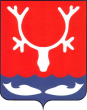 Бюджет муниципального образования "Городской округ "Город Нарьян-Мар"
БЮДЖЕТНАЯ СИСТЕМА РОССИЙСКОЙ ФЕДЕРАЦИИ
Бюджетная система Российской Федерации
Консолидированный бюджет Российской Федерации
Бюджеты государственных внебюджетных фондов
Федеральный бюджет
Государственные внебюджетные фонды Российской Федерации
Территориальные фонды обязательного медицинского страхования
Консолидированные бюджеты субъектов Российской Федерации
Бюджеты субъектов Российской Федерации (региональные бюджеты)
Бюджеты городских округов
Консолидированные бюджеты муниципальных районов
Бюджеты поселений
Бюджеты районов
Бюджет муниципального образования "Городской округ "Город Нарьян-Мар"
ОСНОВНЫЕ ЭТАПЫ ФОРМИРОВАНИЯ ПРОЕКТА БЮДЖЕТА
Апрель-Май
Согласование исходных данных для расчета объемов субсидий, субвенций и иных межбюджетных трансфертов из окружного бюджета и порядки предоставления межбюджетных трансфертов; Прогноз социально-экономического развития (предварительный); Порядок и методика планирования бюджетных ассигнований; Прогноз объемов поступлений в городской бюджет; Оценка эффективности реализации муниципальных программ; Индексы потребительских цен; Формирование реестра расходных обязательств.
Май - Июнь
Проект решения об утверждении прогнозного плана (программы) приватизации муниципального имущества; Проекты муниципальных заданий на оказание услуг (выполнение работ); Информация о внесении изменений в Порядки предоставления субсидий с учетом требований действующего законодательства; Предложения о внесении изменений в части ведомственной (отраслевой) принадлежности муниципальных учреждений города Нарьян-Мара;
Июнь - Июль
Определение совместно с главными распорядителями средств городского бюджета, предельной численности муниципальных служащих; Принятие нормативных правовых актов об оплате труда в органах местного самоуправления; Предельные объемы бюджетных ассигнований; Прогноз объемов поступлений в городской бюджет; Согласование расчетов по объемам субсидий, субвенций и иных межбюджетных трансфертов; Предложения по включению объектов капитального строительства в государственные программы Ненецкого автономного округа;
Июль - Август
Протоколы согласования по объемам субсидий, субвенций и иных межбюджетных трансфертов; Проекты муниципальных программ, проекты изменений в действующие муниципальные программы.
Бюджетные заявки к проекту; подготовки пояснительной записки к проекту решения о городском бюджете; План закупок; Перечень публичных нормативных обязательств, подлежащих исполнению; Информация об объеме средств, необходимых для выполнения полномочий по вопросам местного значения на очередной финансовый год и на плановый период; Сводный отчет о реализации муниципальных программ за шесть месяцев текущего финансового года и ожидаемые итоги за текущий финансовый год; Перечень муниципальных программ; Утверждение муниципальных программ; Общий объем доходов, расходов, дефицита (профицита) городского бюджета; Постановление о подготовке и реализации бюджетных инвестиций в объекты капитального строительства муниципальной собственности города Нарьян-Мара, не включенные в муниципальные программы; Основные направления бюджетной и налоговой политики города Нарьян-Мара; Рассмотрение и согласование плановых показателей по доходам; Предварительное рассмотрение бюджетных заявок .
Август - Сентябрь
Оценка ожидаемого исполнения за текущий финансовый год; Предварительные итоги СЭР; Свод публичных нормативных обязательств, подлежащих исполнению в очередном финансовом году и в плановом периоде; Проекты программ муниципальных внутренних заимствований и муниципальных гарантий; Пояснительная записка к проекту решения о городском бюджете; Проект решения о городском; Уточненный прогноз СЭР; Постановление главы города Нарьян-Мара об одобрении прогноза СЭР; Публичные слушания по проекту городского бюджета; Проект решения о городском бюджете.
Октябрь - Ноябрь
Бюджет муниципального образования "Городской округ "Город Нарьян-Мар"
Основные характеристики бюджета
Доходы – расходы = Дефицит (Профицит)
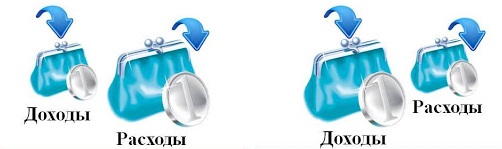 ДЕФИЦИТ
Доходы < расходов
ПРОФИЦИТ
Доходы > расходов
При превышении расходов над доходами принимается решение об источниках покрытия дефицита (например, использовать имеющиеся накопления, остатки, взять в долг)
При превышении доходов над расходами принимается решение, 
как их использовать (например, накапливать резервы, остатки, 
погашать долг)
Бюджет муниципального образования "Городской округ "Город Нарьян-Мар"
Бюджет муниципального образования "Городской округ "Город Нарьян-Мар"
Бюджет муниципального образования "Городской округ "Город Нарьян-Мар"
Какие налоги уплачиваются жителями города Нарьян-Мар в бюджет города?
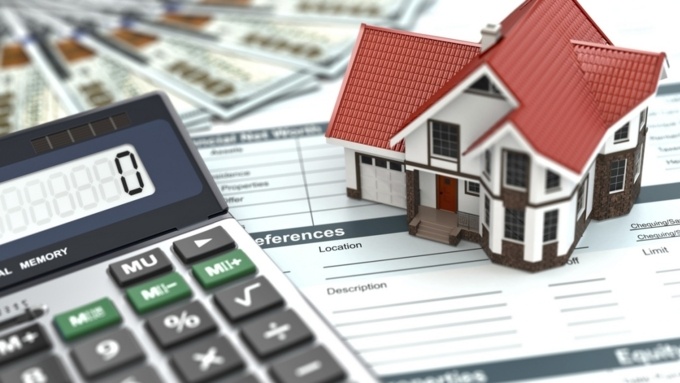 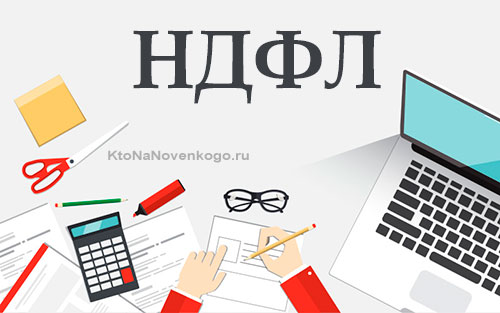 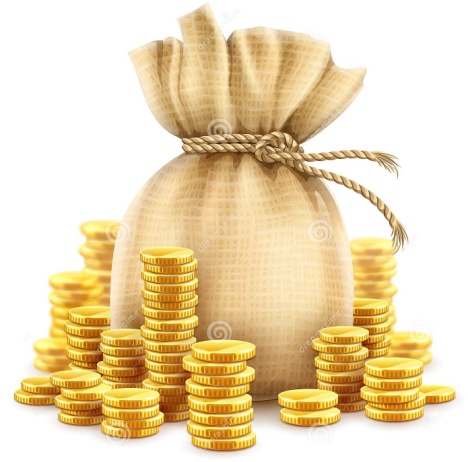 Налог на имущество физических лиц (гл. 32 Налогового кодекса РФ + решение органа местного самоуправления)
Налог на доходы физических лиц (гл. 23 Налогового кодекса РФ)
Бюджет города Нарьян-Мар
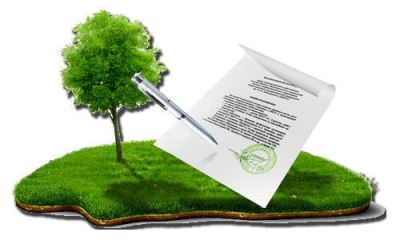 Земельный налог 
(гл. 31 Налогового кодекса РФ +постановление органа местного самоуправления)
Бюджет муниципального образования "Городской округ "Город Нарьян-Мар"
НОРМАТИВНЫЕ  ДОКУМЕНТЫ РОССИЙСКОЙ ФЕДЕРАЦИИ
Налоговый кодекс Российской Федерации (часть вторая гл.31 «Земельный налог») от 05.08.2000    № 117-ФЗ (принят ГД ФС РФ 19.07.2000).
Налоговый кодекс Российской Федерации (часть вторая гл.23 «Налог на доходы физических лиц») от 05.08.2000    № 117-ФЗ (принят ГД ФС РФ 19.07.2000).
 Земельный кодекс Российской Федерации от 25.10.2001 № 136-ФЗ (принят ГД ФС РФ 28.09.2001).
 Налоговый кодекс Российской Федерации (часть вторая гл.32 «Налог на имущество физических лиц ») от 05.08.2000    № 117-ФЗ (принят ГД ФС РФ 19.07.2000).
НОРМАТИВНЫЕ ДОКУМЕНТЫ МУНИЦИПАЛЬНОГО ОБРАЗОВАНИЯ "ГОРОДСКОЙ ОКРУГ "ГОРОД НАРЬЯН-МАР"
Постановление Совета городского округа "Город Нарьян-Мар" от 28.10.2005   N 4 (ред. от 28.11.2019) "Об утверждении Положения "О порядке исчисления и уплаты земельного налога"

 Решение Совета городского округа "Город Нарьян-Мар" от 26.10.2016 N 282-р ( ред. от 02.10.2018) "О налоге на имущество физических лиц"
Администрация муниципального образования "Городской округ "Город Нарьян-Мар"
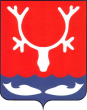 Бюджет муниципального образования "Городской округ "Город Нарьян-Мар"
СПИСОК ОРГАНИЗАЦИЙ, ОБЕСПЕЧИВАЮЩИХ НАИБОЛЬШИЕ СУММЫ ПОСТУПЛЕНИЙ В БЮДЖЕТ ПО ДАННЫМ ИФНС РОССИИ №4 ПО АРХАНГЕЛЬСКОЙ ОБЛАСТИ И НАО
Бюджет муниципального образования "Городской округ "Город Нарьян-Мар"
НАЛОГ НА ДОХОДЫ ФИЗИЧЕСКИХ ЛИЦ
Бюджет муниципального образования "Городской округ "Город Нарьян-Мар"
ЗЕМЕЛЬНЫЙ НАЛОГ
Бюджет муниципального образования "Городской округ "Город Нарьян-Мар"
Обеспечение сбалансированности и устойчивости городского бюджета
Главная цель
Сохранение и развитие доходных источников городского бюджета;
Сокращение неэффективных расходов городского бюджета, недопущение установления и исполнения расходных обязательств, не связанных с решением вопросов, отнесенных к полномочиям органов местного самоуправления;
Своевременное исполнение расходных обязательств, недопущение возникновения просроченной кредиторской задолженности;
Повышение эффективности управления муниципальными финансами.
Основные задачи
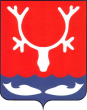 Администрация муниципального образования "Городской округ "Город Нарьян-Мар"
Бюджет муниципального образования "Городской округ "Город Нарьян-Мар"
Прогноз социально-экономического развития муниципального образования "Городской округ "Город Нарьян-Мар»:
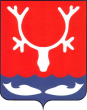 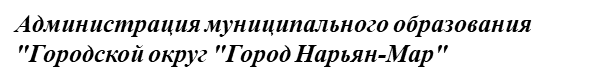 Бюджет муниципального образования "Городской округ "Город Нарьян-Мар"
Прогноз социально-экономического развития муниципального образования "Городской округ "Город Нарьян-Мар»:
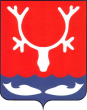 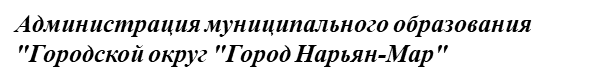 Бюджет муниципального образования "Городской округ "Город Нарьян-Мар"
Параметры городского бюджета
млн. руб.
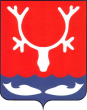 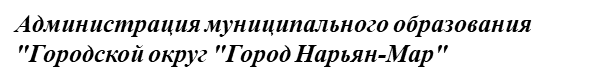 Бюджет муниципального образования "Городской округ "Город Нарьян-Мар"
Сведения о планируемых объемах муниципального долга
млн. руб.
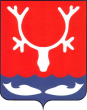 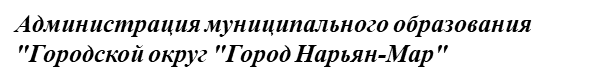 Бюджет муниципального образования "Городской округ "Город Нарьян-Мар"
Сведения на 2021 год и плановый период 2022-2023 поступлениях в бюджет по видам доходов
тыс. руб.
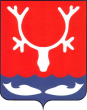 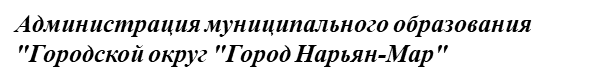 Бюджет муниципального образования "Городской округ "Город Нарьян-Мар"
Сведения на 2021 год и плановый период 2022-2023 поступлениях в бюджет по видам доходов
тыс. руб.
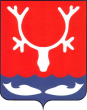 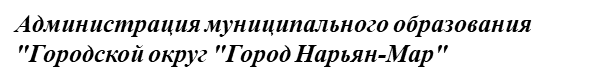 Бюджет муниципального образования "Городской округ "Город Нарьян-Мар"
Сведения на 2021 год и плановый период 2022-2023 поступлениях в бюджет по видам доходов
тыс. руб.
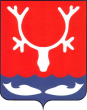 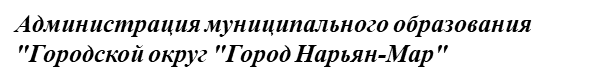 Бюджет муниципального образования "Городской округ "Город Нарьян-Мар"
Собственные доходы городского бюджета
Неналоговые доходы – 
поступления от уплаты пошлин и сборов, установленных законодательством  Российской Федерации, а также штрафов за нарушение законодательства
Налоговые доходы – 
поступления от уплаты налогов, установленных Налоговым кодексом Российской Федерации
млн. руб.
Динамика поступлений собственных доходов
Итого:
696,0
683,9
686,9
598,1
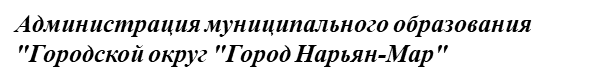 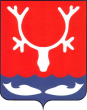 Бюджет муниципального образования "Городской округ "Город Нарьян-Мар"
СТРУКТУРА СОБСТВЕННЫХ ДОХОДОВ  НА 2021 ГОД
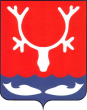 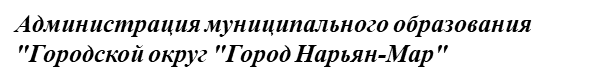 Бюджет муниципального образования "Городской округ "Город Нарьян-Мар"
Безвозмездные поступления
млн.руб.
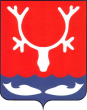 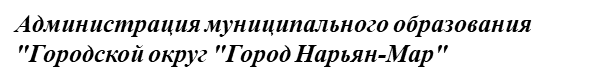 Бюджет муниципального образования "Городской округ "Город Нарьян-Мар"
МЕЖБЮДЖЕТНЫЕ ТРАНСФЕРТЫ (БЕЗВОЗМЕЗДНЫЕ ПОСТУПЛЕНИЯ)
Формы межбюджетных трансфертов
Субвенция -  межбюджетные трансферты, предоставляемые бюджетам субъектов Российской Федерации в целях финансового обеспечения расходных обязательств субъектов Российской Федерации и (или) муниципальных образований, возникающих при выполнении полномочий Российской Федерации, переданных для осуществления органам государственной власти субъектов Российской Федерации и (или) органам местного самоуправления в установленном порядке.
Субсидия – межбюджетные трансферты, предоставляемые бюджетам муниципальных образований в целях софинансирования расходных обязательств, возникающих при выполнении полномочий органов местного самоуправления по вопросам местного значения
Дотации - межбюджетные трансферты, предоставляемые на безвозмездной и безвозвратной основе без установления направлений их использования
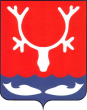 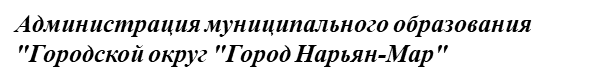 Бюджет муниципального образования "Городской округ "Город Нарьян-Мар"
ДИНАМИКА ПОСТУПЛЕНИЙ МЕЖБЮДЖЕТНЫХ ТРАНСФЕРТОВ
млн. руб.
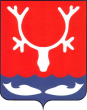 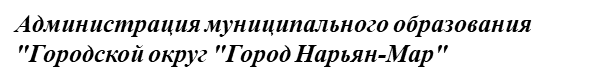 Бюджет муниципального образования "Городской округ "Город Нарьян-Мар"
ГЛАВНЫЕ РАСПОРЯДИТЕЛИ БЮДЖЕТНЫХ СРЕДСТВ
СОВЕТ ГОРОДСКОГО ОКРУГА " ГОРОД НАРЬЯН-МАР"

 АДМИНИСТРАЦИЯ МУНИЦИПАЛЬНОГО ОБРАЗОВАНИЯ "ГОРОДСКОЙ ОКРУГ  "ГОРОД НАРЬЯН-МАР"

УПРАВЛЕНИЕ ФИНАНСОВ АДМИНИСТРАЦИИ МО "ГОРОДСКОЙ    ОКРУГ "ГОРОД НАРЬЯН-МАР"

КОНТРОЛЬНО-СЧЕТНАЯ ПАЛАТА МУНИЦИПАЛЬНОГО ОБРАЗОВАНИЯ "ГОРОДСКОЙ ОКРУГ "ГОРОД НАРЬЯН-МАР"
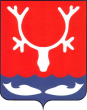 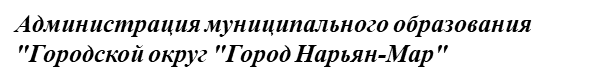 Бюджет муниципального образования "Городской округ "Город Нарьян-Мар"
ФУНКЦИОНАЛЬНАЯ СТРУКТУРА БЮДЖЕТА 2021 год
млн. руб.
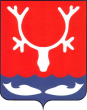 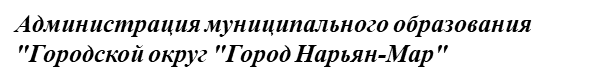 Бюджет муниципального образования "Городской округ "Город Нарьян-Мар"
Сведения о планируемых на 2021 год и плановый период 2022-2023 годов по разделам подразделам классификации расходов
тыс. руб.
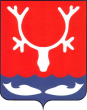 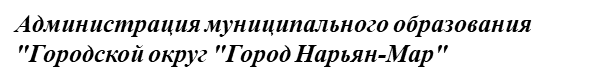 Бюджет муниципального образования "Городской округ "Город Нарьян-Мар"
Сведения о планируемых на 2021 год и плановый период 2022-2023 годов по разделам подразделам классификации расходов
тыс. руб.
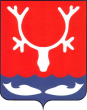 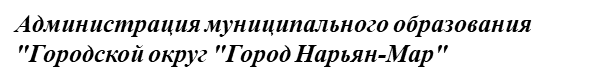 Бюджет муниципального образования "Городской округ "Город Нарьян-Мар"
Сведения о планируемых на 2021 год и плановый период 2022-2023 годов по разделам подразделам классификации расходов
тыс. руб.
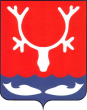 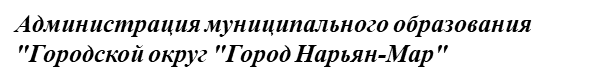 Бюджет муниципального образования "Городской округ "Город Нарьян-Мар"
ПРОГРАММНЫЙ БЮДЖЕТ
Программный бюджет – это бюджет, в котором видны цели и задачи, которые предстоит решить за счет бюджетного финансирования в текущем году и в плановом периоде. 


Муниципальная  программа – система мероприятий и инструментов, обеспечивающих достижение приоритетов и целей бюджетной политики
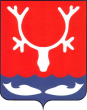 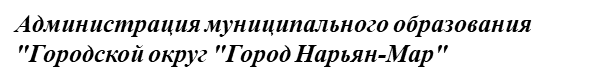 Бюджет муниципального образования "Городской округ "Город Нарьян-Мар"
МУНИЦИПАЛЬНЫЕ ПРОГРАММЫ
млн.руб.
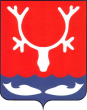 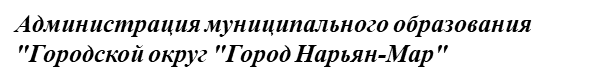 МП"Повышение уровня жизнеобеспечения и безопасности жизнедеятельности населения муниципального образования "Городской округ "Город Нарьян-Мар "
МП"Повышение уровня жизнеобеспечения и безопасности жизнедеятельности населения муниципального образования "Городской округ "Город Нарьян-Мар "
МП"Повышение уровня жизнеобеспечения и безопасности жизнедеятельности населения муниципального образования "Городской округ "Город Нарьян-Мар "
2021 год
2022 год
2023год
381,9млн. руб.
284,4млн. руб.
264,7млн. руб.
млн. руб.
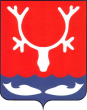 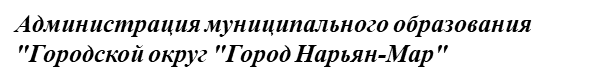 Подпрограмма "Организация благоприятных и безопасных условий для проживания граждан"
млн. руб.
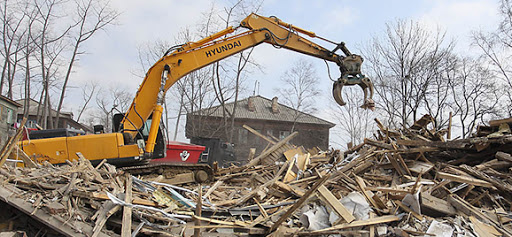 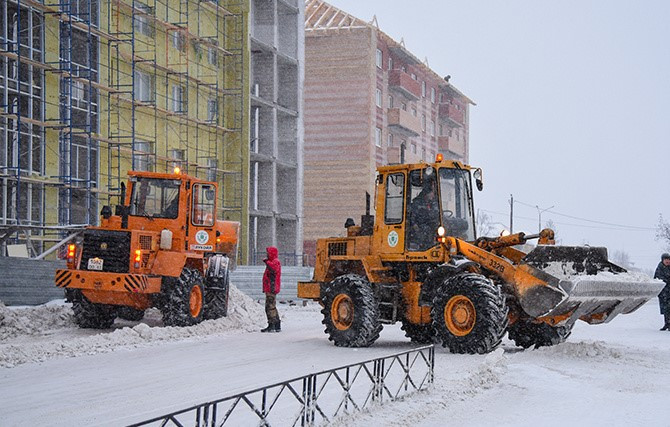 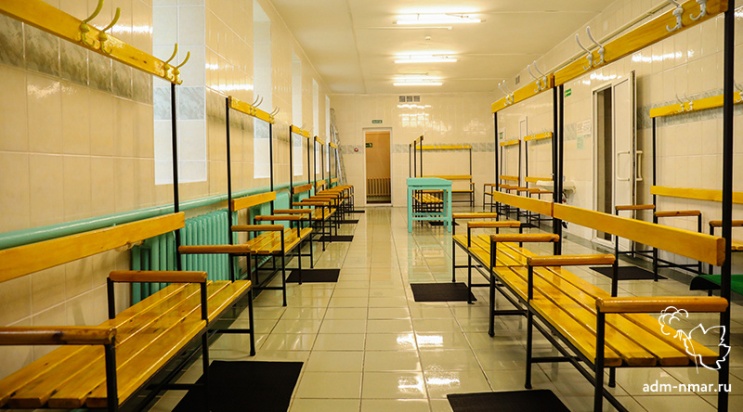 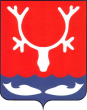 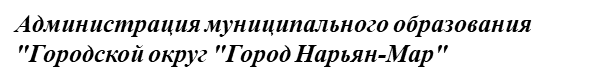 Подпрограмма "Обеспечение безопасности жизнедеятельности населения городского округа "Город Нарьян-Мар"
млн.руб.
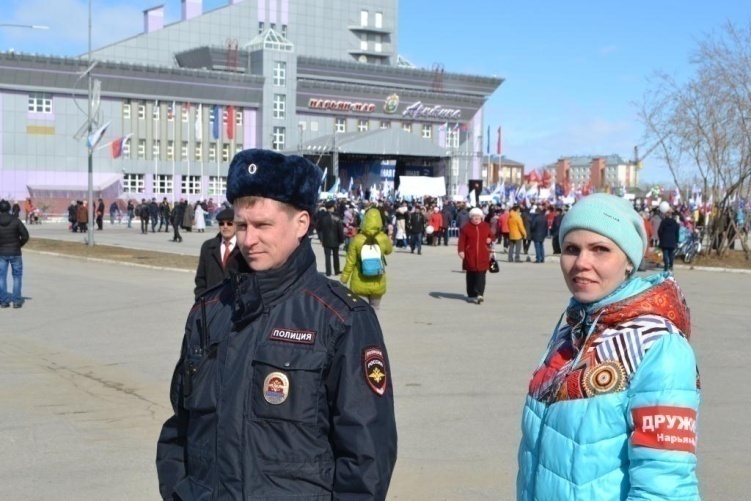 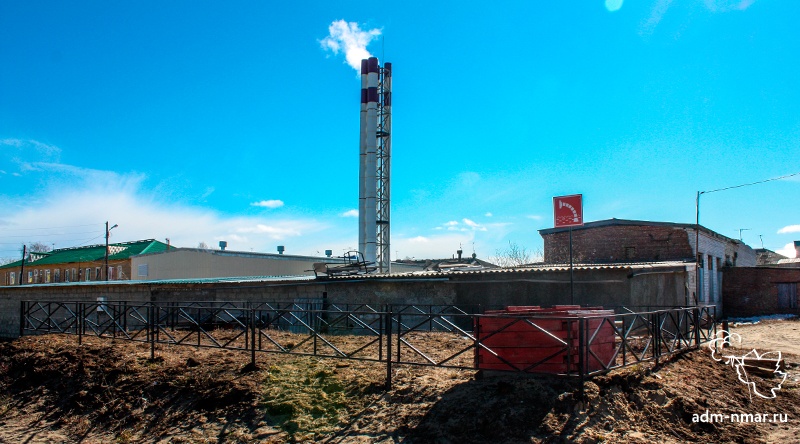 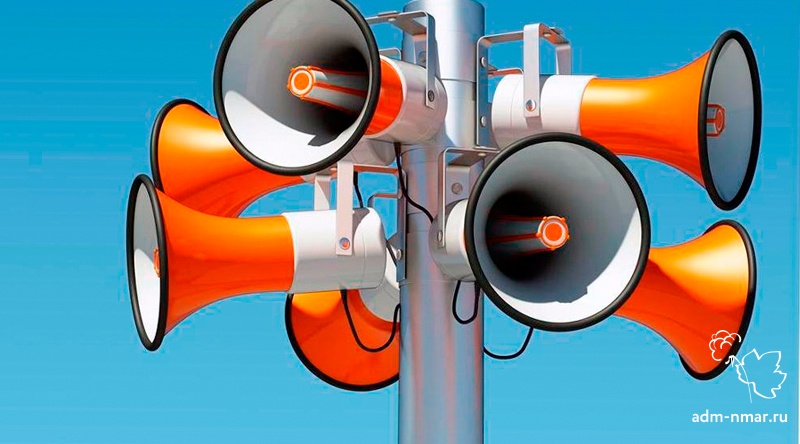 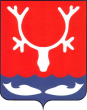 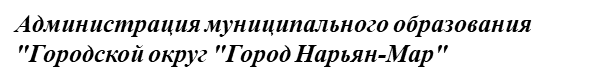 Подпрограмма "Обеспечение безопасности эксплуатации автомобильных дорог местного значения и доступности общественных транспортных услуг"
млн.руб.
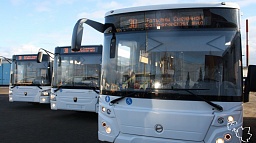 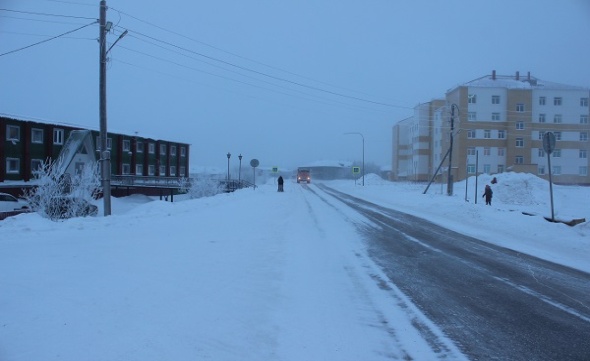 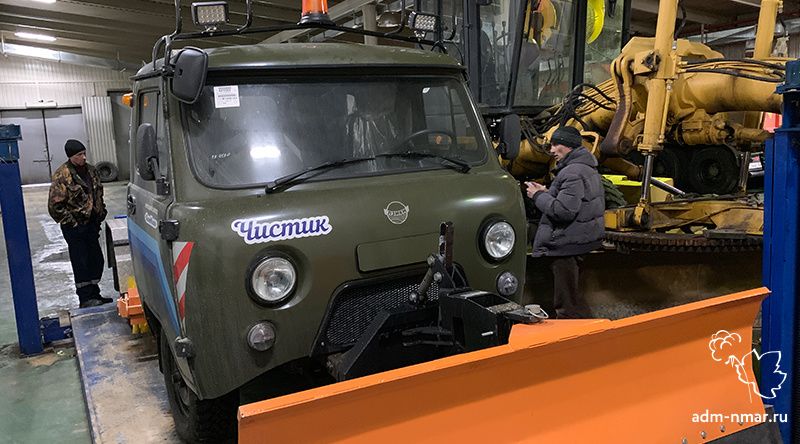 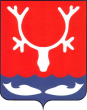 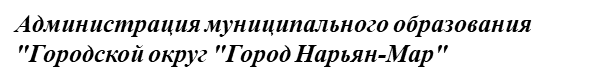 Подпрограмма "Обеспечение предоставления качественных услуг потребителям в сфере жилищно-коммунального хозяйства, степени устойчивости и надежности функционирования коммунальных систем на территории муниципального образования"
млн.руб.
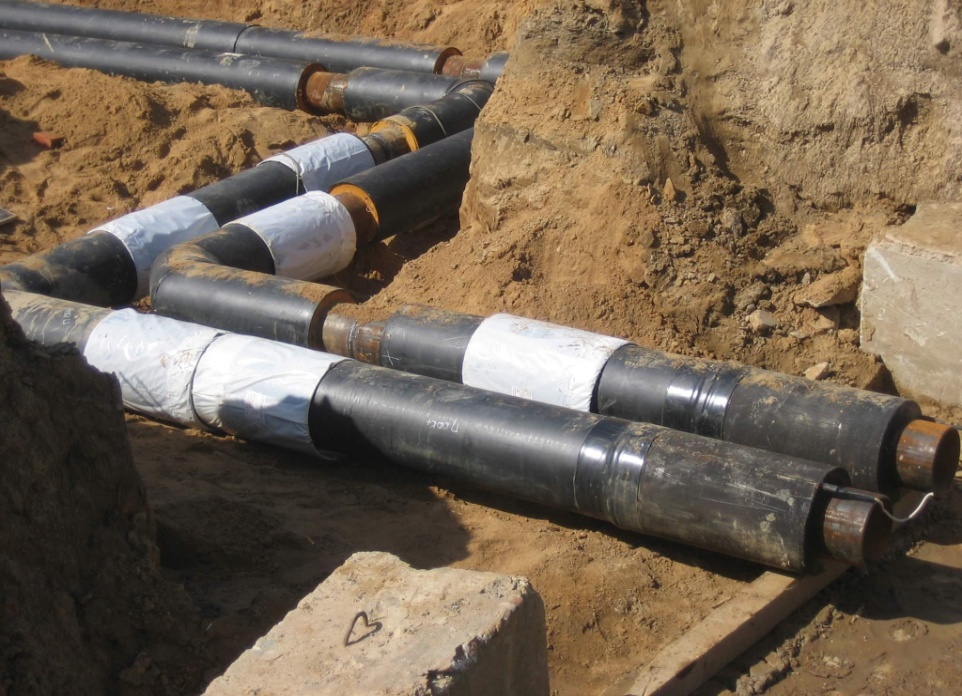 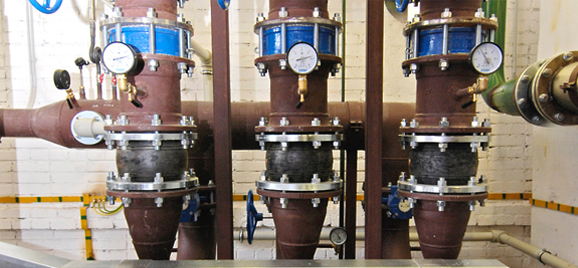 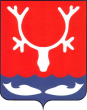 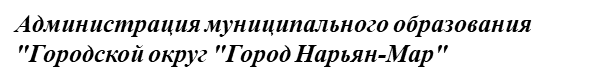 Подпрограмма "Обеспечение комфортных условий проживания на территории муниципального образования "
млн.руб.
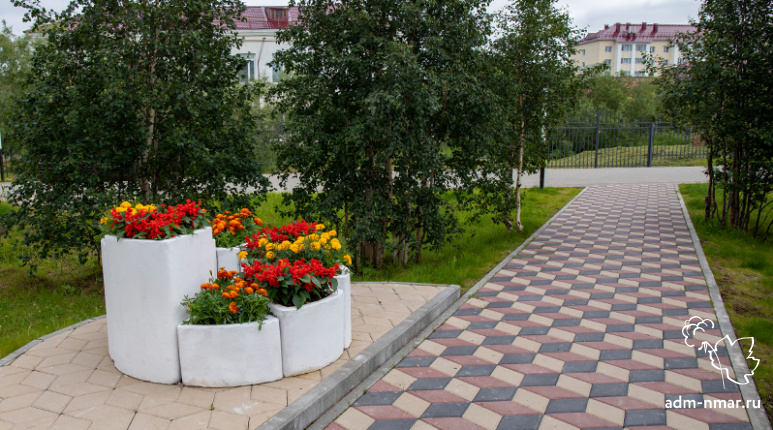 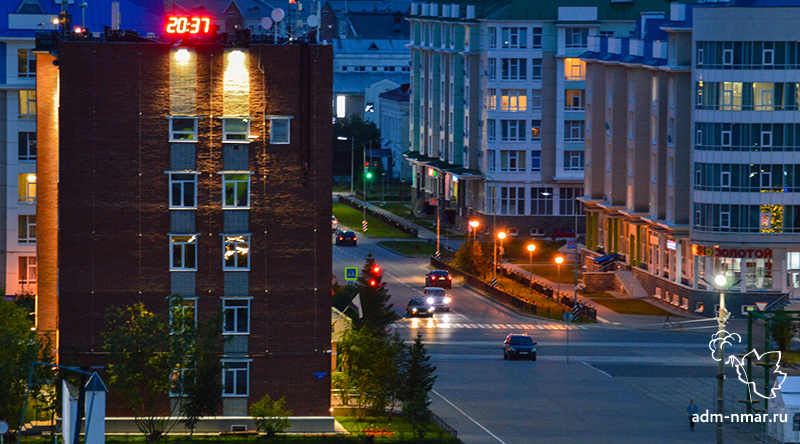 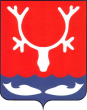 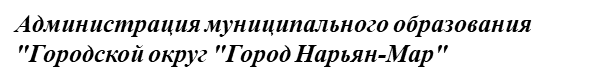 Подпрограмма "Создание дополнительных условий для обеспечения жилищных прав граждан, проживающих в МО "Городской округ "Город Нарьян-Мар"
млн.руб.
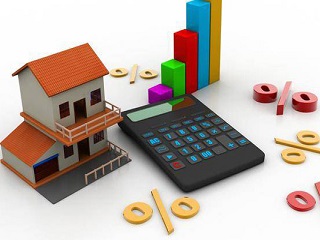 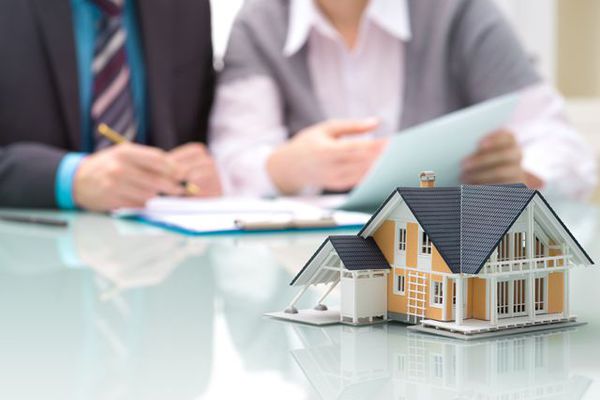 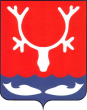 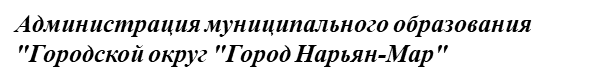 МП "Формирование комфортной городской среды в муниципальном образовании "Городской округ "Город Нарьян-Мар"
МП "Формирование комфортной городской среды в муниципальном образовании "Городской округ "Город Нарьян-Мар"
2021 год
2022 год
2023год
54,6млн.руб.
55,0млн.руб.
56,0млн.руб.
Проекты на 2021 -2023 года
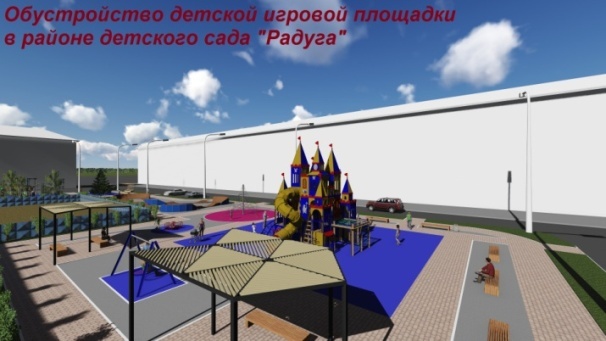 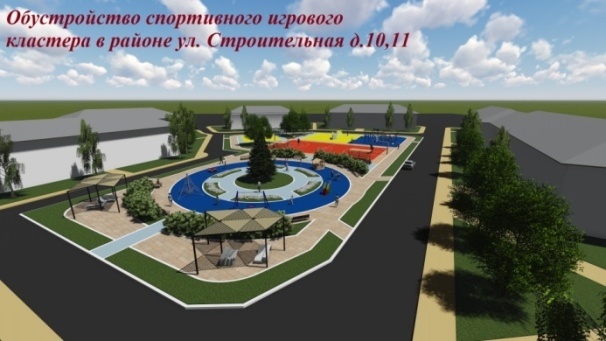 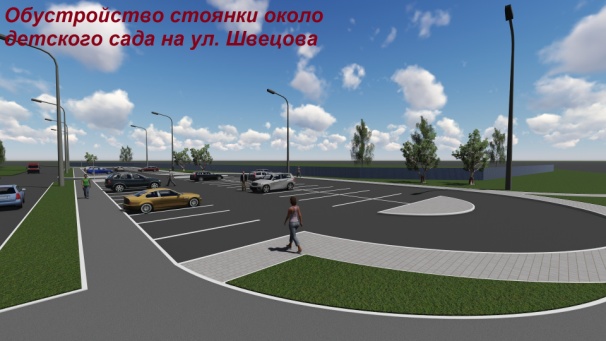 Благоустройство территории в районе ул. Рыбников д. 6Б, 3Б
Обустройство рекреационной зоны в районе метеостанции
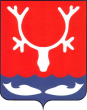 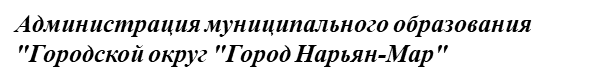 МП "Развитие предпринимательства в муниципальном образовании "Городской округ "Город Нарьян-Мар"
МП "Развитие предпринимательства в муниципальном образовании "Городской округ "Город Нарьян-Мар"
2021 год
2022 год
2023 год
3,3млн.руб.
3,6млн.руб.
3,6млн.руб.
млн.руб.
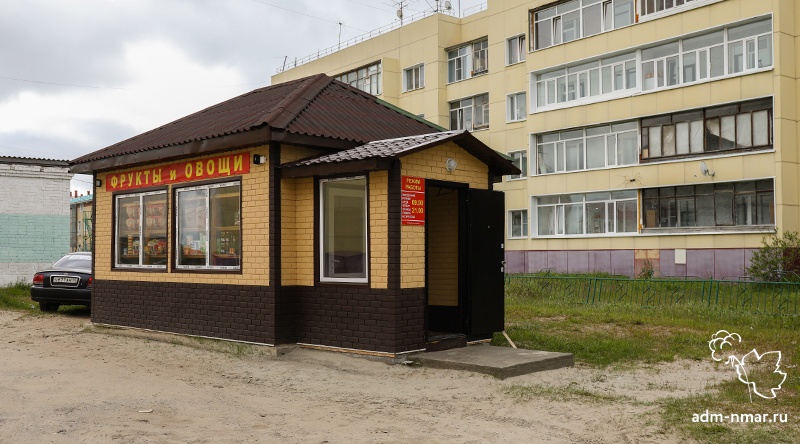 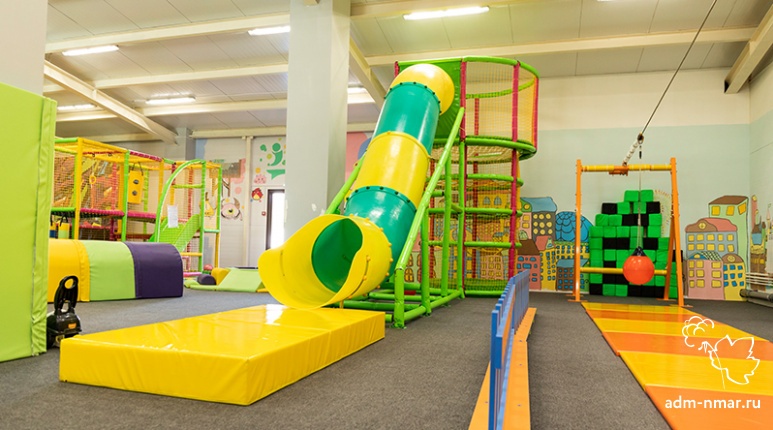 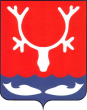 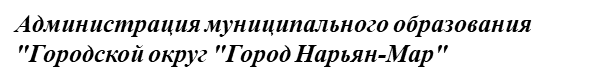 Для получения субсидий необходимо ознакомится:
Постановление администрации НАО от 23.03.2016 N 87-п (ред. от 26.10.2020) «Об утверждении Порядка предоставления субсидий на поддержку субъектов малого и среднего предпринимательства в целях возмещения части затрат, связанных с осуществлением предпринимательской деятельности»


 Постановление Администрации муниципального образования "Городской округ "Город Нарьян-Мар" от 30.05.2019 N 541(ред. от 02.10.2020) «Об утверждении Порядка предоставления грантов в форме субсидий начинающим предпринимателям на создание собственного бизнеса»
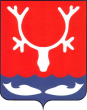 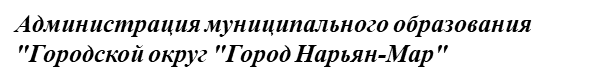 Предоставление места под размещение нестационарного торгового объекта:
Постановление Администрации Мо «Городской округ «Город Нарьян-Мар»  от 16.05.2014 № 1325 «Об организации ярмарок выходного дня на территории МО «Городской округ «Город Нарьян-Мар»

Постановление администрации МО "Городской округ "Город Нарьян-Мар" от 29.04.2014 N 1224 (ред. от 15.05.2020) «Об утверждении правил организации услуг сезонной торговли и детских  развлекательных аттракционов на территории МО "Городской округ "Город Нарьян-Мар»

Постановление администрации МО "Городской округ "Город Нарьян-Мар" от 08.09.2016 N 970 (ред. от 18.05.2020) «О размещении нестационарных торговых объектов на территории МО "Городской округ "Город Нарьян-Мар»

Постановление администрации МО "Городской округ "Город Нарьян-Мар" от 23.07.2012 N 1613 (ред. от 26.05.2020) «О размещении нестационарных торговых объектов на территории МО "Городской округ "Город Нарьян-Мар»
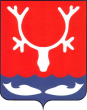 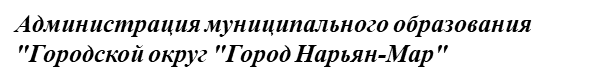 МП "Развитие институтов гражданского общества в муниципальном образовании "Городской округ "Город Нарьян-Мар"
МП "Развитие институтов гражданского общества в муниципальном образовании "Городской округ "Город Нарьян-Мар"
2021 год
2022 год
2023 год
1,7млн.руб.
1,7млн.руб.
1,7млн.руб.
млн.руб.
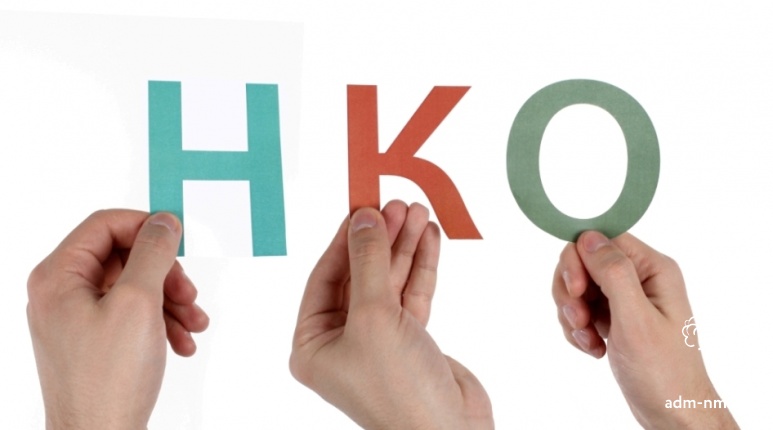 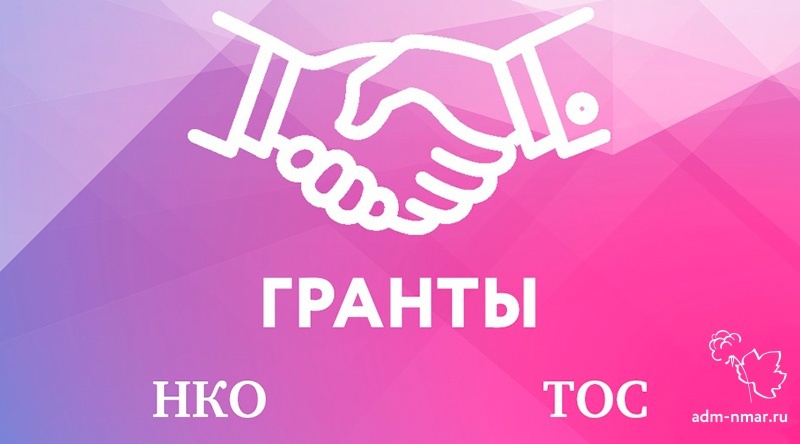 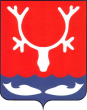 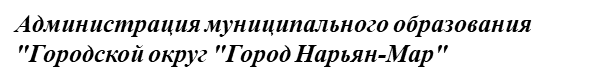 МП "Совершенствование и развитие муниципального управления в муниципальном образовании "Городской округ "Город Нарьян-Мар"
МП "Совершенствование и развитие муниципального управления в муниципальном образовании "Городской округ "Город Нарьян-Мар"
2021 год
2022 год
2023год
333,6млн руб.
319,3млн руб.
322,5млн руб.
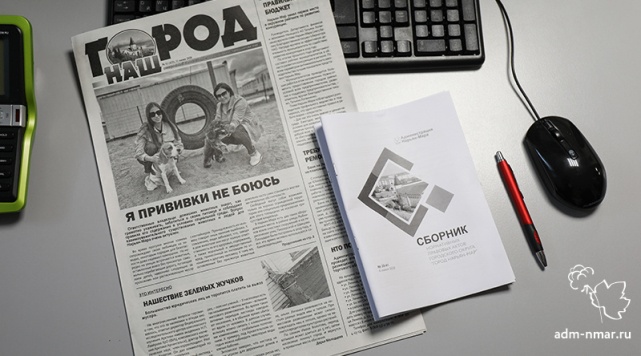 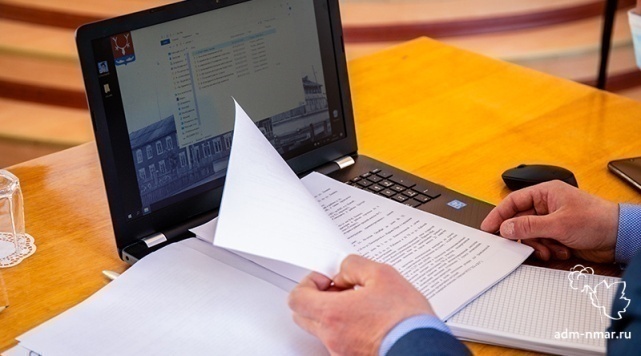 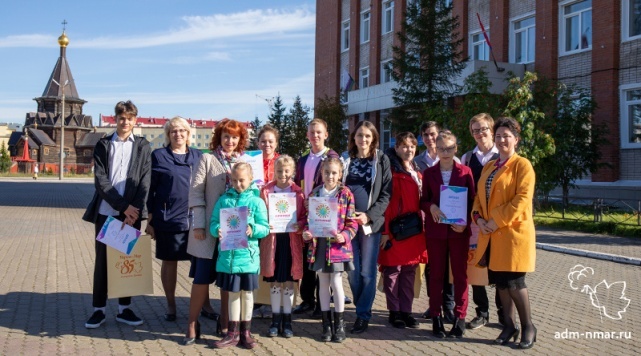 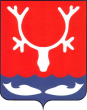 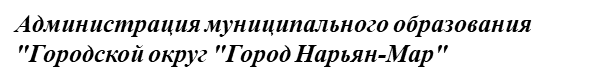 МП "Повышение эффективности реализации молодежной политики в муниципальном образовании "Городской округ "Город Нарьян-Мар"
МП "Повышение эффективности реализации молодежной политики в муниципальном образовании "Городской округ "Город Нарьян-Мар"
МП "Повышение эффективности реализации молодежной политики в муниципальном образовании "Городской округ "Город Нарьян-Мар"
2021 год
2022 год
2023 год
1,5 млн руб.
1,5 млн руб.
1,5 млн руб.
млн.руб.
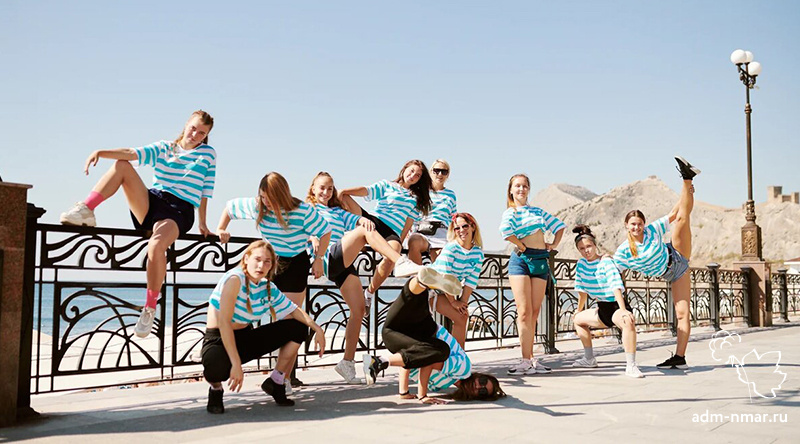 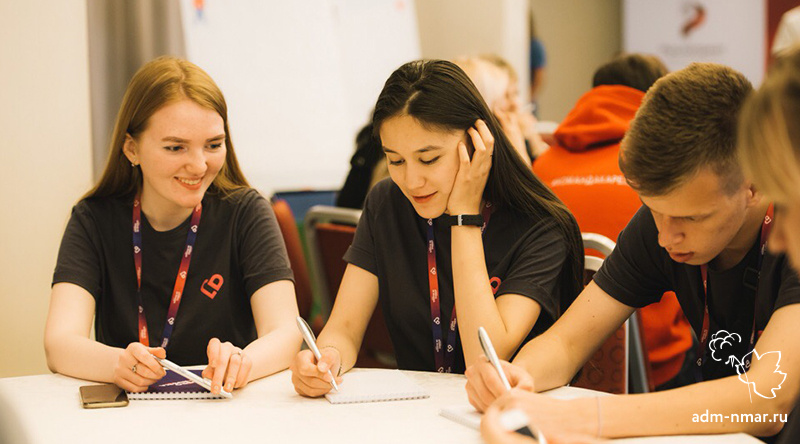 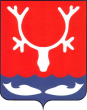 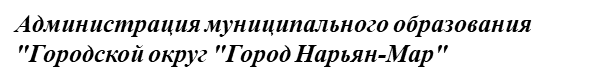 МП "Поддержка отдельных категорий граждан муниципального образования "Городской округ "Город Нарьян-Мар"
МП "Поддержка отдельных категорий граждан муниципального образования "Городской округ "Город Нарьян-Мар"
2021 год
2022 год
2023 год
41,5млн.руб.
41,4млн.руб.
41,6млн.руб.
млн.руб.
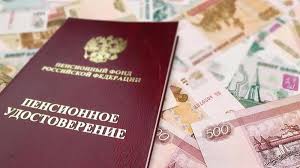 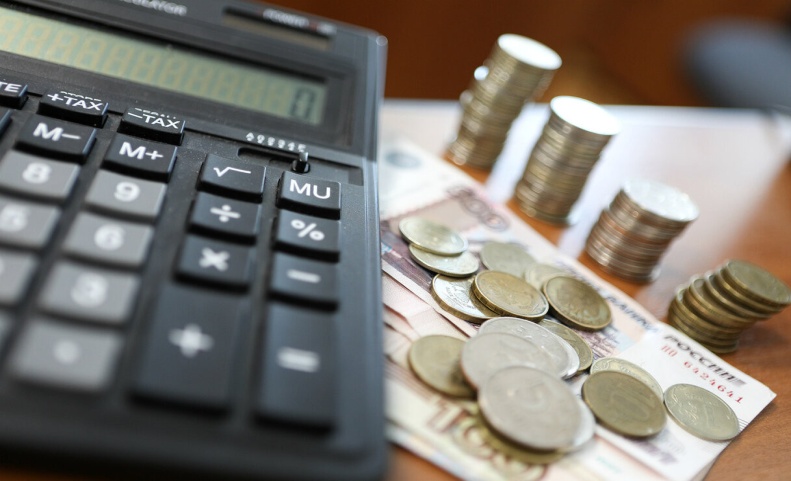 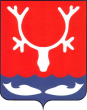 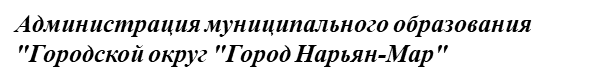 Бюджет муниципального образования "Городской округ "Город Нарьян-Мар"
Сведения о социально-значимых проектах предусмотренных к финансированию за счет бюджета муниципального образования на 2021 год и плановый период 2022-2023
тыс. руб.
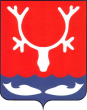 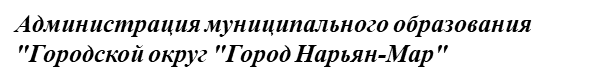 Бюджет муниципального образования "Городской округ "Город Нарьян-Мар"
РАСПРЕДЕЛЕНИЕ БЮДЖЕТНЫХ АССИГНОВАНИЙ ГОРОДСКОГО БЮДЖЕТА ПО ЦЕЛЕВЫМ СТАТЬЯМ (МУНИЦИПАЛЬНЫМ ПРОГРАММАМ И НЕПРОГРАММНЫМ НАПРАВЛЕНИЯМ ДЕЯТЕЛЬНОСТИ) НА 2021 ГОД
ВСЕГО РАСХОДОВ  872,1 млн.руб. ИЗ НИХ:
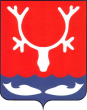 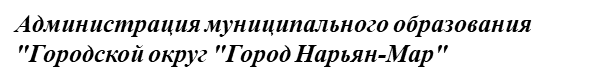 Бюджет муниципального образования "Городской округ "Город Нарьян-Мар"
РАСПРЕДЕЛЕНИЕ БЮДЖЕТНЫХ АССИГНОВАНИЙ ГОРОДСКОГО БЮДЖЕТА ПО ЦЕЛЕВЫМ СТАТЬЯМ (МУНИЦИПАЛЬНЫМ ПРОГРАММАМ И НЕПРОГРАММНЫМ НАПРАВЛЕНИЯМ ДЕЯТЕЛЬНОСТИ)
НЕПРОГРАММНАЯ ЧАСТЬ 54,0 млн.руб.
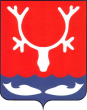 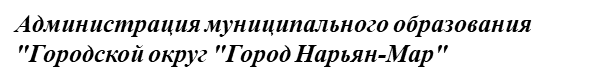 Контактная информация для граждан
График работы: пн-пт с 8:30 до 17:30; обед с 12:30 до 13:30; сб,вс- выходной день.
почтовый адрес: 166000, Ненецкий автономный округ, г. Нарьян-Мар, ул. Ленина, 12
электронный адрес: gorfinup@adm-nmar.ru
сайт: www.adm-nmar.ru
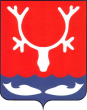 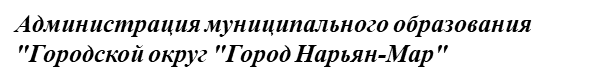